Ogden College Snapshot
Cheryl L. Stevens
January 2014
Purpose
To show a Snapshot of Ogden College
Includes descriptive data on people, outcomes, and finances
Hope to stimulate some discussion in departments
2
[Speaker Notes: Show Snapshot of OC using the most current data available to us.  
Data are from 2013 FactBook (G/UG students, faculty, student credit hours, and demographics),  budgetary info about GAs and tuition, research related info, Budget information, and information about Foundation accts.
look at these data with a big picture view and use this to stimulate discussion.
have the same goal of providing the best educational experience.  How we approach that is different in different departments. we have to take a look at ourselves occasionally. help you get a benchmark for how your department is doing compared to others in the college by various measures.]
Ogden Student Profile
from WKU Fact Book 2013
3
[Speaker Notes: This is the ogden student profile.  Includes both G and UG.  Total enrollment is 3185.  37% are female, 9% are GS. Average ACT has increased one point in the last two years. It is the highest average ACT of any College at WKU. This GRE score reflects the old scoring system.]
Ogden Student Ethnicity Profile
from WKU Fact Book 2013
4
[Speaker Notes: Includes G and UG.  Other includes Asian, Hispanic, Native American, and Pacific Islander combined.]
Ogden UG Student Majors by Department
from WKU Fact Book 2013
5
[Speaker Notes: These are F2012 values (most recent Factbook) and include second majors. 
Psych Sci did not exist as a department until Nov 2013.]
UG Student Majors – Domestic/ International
from WKU Fact Book 2013
6
[Speaker Notes: Shows Distribution of domestic and international students. A large number of international students have come to WKU to major in Engineering.]
Undergraduate Degrees
from WKU 2013 Fact Book
7
[Speaker Notes: Number of UG degrees produced by department according to the most recent FactBook.]
Total Student Credit Hour Production by Department
from WKU Fact Book 2013
8
[Speaker Notes: Depends a lot on how many majors but also on how many gen ed courses your department teaches.  If divide total SCH by number of faculty…]
Student Credit Hour Production per Fulltime Faculty
CLS calculation
9
[Speaker Notes: You get this which is probably a better way to compare.]
Honors Student Credit Hour Production
from WKU Fact Book 2013
10
[Speaker Notes: Blue is lower division, red is UD.]
2013 Honors Theses
from TopScholar2013
11
[Speaker Notes: number of honors theses produced and tabulated by the faculty mentor’s department.  

obtained from TopScholar on the Library website.]
Ogden Grad Students
from Lisa Wood F14
12
[Speaker Notes: 1. 265 GS enrolled in courses in OC in Fall 2013.  98 received some type of financial support.

2. Funds for stipends, assistantships, and tuition come from recurring budgeted dollars in OCSE, Grad School, Academic Affairs, grants, and ARTP or POD accounts]
Grad Student Enrollment – Domestic/International
from Lisa Wood F14
13
[Speaker Notes: Overall %international is 34%]
Grad Student Enrollment - Gender
from Lisa Wood F14
14
[Speaker Notes: Overall %female is 44%]
F2013 Grad Students and Graduate Assistantships
from Lisa Wood F14
15
[Speaker Notes: Shows number of GS per department along side of the number that have assistantships. some departments prefer to have more students with smaller Graduate assistantships and some prefer fewer students with larger assistantships.]
2013 Thesis and Non-thesis MS/MA Degrees
16
[Speaker Notes: Graduate programs in Ogden vary significantly from dept to dept.  Some depts have only a thesis option.  Some have both thesis and non-thesis.  There seems to be a shift toward thesis only grad programs in some depts over the past few years showing an increase from 2011 until now of 33% in number of masters theses overall.]
Ogden College Faculty by Gender
from WKU Fact Book 2013
17
[Speaker Notes: 182 faculty according to the most recent factbook. Does not include Psyc Sci which adds 20 faculty and is about 50% women.  68% of the instructors in Ogden are women, a statistic that is commonly found at many colleges and universities. 

Using the data from the most recent Factbook, only 14% of tenured faculty (Associate Professors and Professors) are female.  

watching that number very closely and believe that it has gone up a little since we added Psyc Sci and since we had 4/13 (31%) of the positive tenure decisions over the past two years were to women.]
Ogden Faculty by Ethnicity
from WKU Fact Book 2013
18
[Speaker Notes: Other Asian, Hispanic, Native American, Pacific Islander and international.  It remains an Ogden goal to increase the diversity of its faculty.]
Ogden Faculty by Rank and Tenure Status
from WKU Fact Book 2013
19
[Speaker Notes: Reasonable distribution of faculty by rank and tenure status.]
FT Faculty by Department
from WKU Fact Book 2013
20
[Speaker Notes: From WKU factbook and I added Psyc Sci]
Faculty Publications and Conference Proceedings
from 2013 Fac Vitas
21
[Speaker Notes: this is a total that depends on number of research active faculty in the departments.]
2012 Proposals/2013 Grant Awards
from OSP
22
[Speaker Notes: 2012 proposals don’t necessarily get funded in 2013.  this seemed like  reasonable way to present these data.  These are tabulated by the departments of the PI.  The total $$ amount of requests in 2012 for external proposals was $27 M.  The amount of externally funded grants in OC in 2013 was about $5.8 M.]
FY13 Externally Funded Grants
23
[Speaker Notes: Total for the college distributed by award type (federal, state, other). Indirect Costs are distributed by a formula to OSP, WKURF, College and to the Departments. The college gets 40% of which we transfer half to the department that the grant originated from.]
2012 Externally Funded Grants by Amount
from Cindy Graham
24
[Speaker Notes: Divided by size of grants. Wanted to show the distribution of size of awards.  Also categorized where the awards are administered. Example – INBRE and MCNP are administered in Kentucky.  We wanted to differentiate that the competition for the grant dollars was at the state level even though the grant is federal dollars.   30 of the 71 awards are due to KBRIN/INBRE, USDA, and NPS Mammoth Cave.]
2013 Revenue from Contracts
from OSP
25
[Speaker Notes: Most contracts are written to support work done by the Centers.  Mostly written for Professional Services, a couple for Conferences and Workshops. Funds go back into the Centers to defray the cost of operational expenses including salaries.]
WKU Internal Funding To Date – Number of FUSE Awards
26
[Speaker Notes: Tabulated by the department of the faculty mentor. Some departments are bringing in a good bit of student support through FUSE grants.]
WKU Internal Funding To Date – Number of RCAP Awards
27
[Speaker Notes: point out that with FUSE and RCAPs, nearly $1 M has been committed by the University to support faculty and student research in Ogden.]
FY2013 Ogden Resources - Sources
From CG Budget Sheets 2013
28
[Speaker Notes: Categories of money that go into the College Budget. Does not include dept budgets.  

Personnel (budgeted), grad students (budgeted in Ogden) and operating are fixed amounts that are budgeted annually.  

DELO and F&A depend on teaching outside of the academic year and grant awards.  

Carry forward includes rolled encumbrances (cost shares, startups), PD accounts, professorships, etc.  

A significant amount of additional funds from academic affairs, grad school, grants and other sources are used to supplement GA budgets.]
FY2013 Ogden Expenditures
Travel 2%
from CG Budget Sheets FY2013
29
[Speaker Notes: A third of our funds go for personnel (OC Office staff, part-time faculty, instructors for depts).  More than a third supports grad student tuition and stipends.  We spend about $150 K on equipment maintenance, repairs, and service contracts.  

Research expenditures include startup packages, cost share for grants, FUSE awards, RCAP cost share, and other research needs. 

Half of the F&A that comes to the College is distributed to departments to use as they need.  

Travel includes both faculty and student travel.]
FY 13 Foundation Funds - Sources
from Krista Steenberugen and WKUF
30
[Speaker Notes: The cash available in the Foundation accounts is about $450 K. About half comes from alumni giving. The rest comes from friends, corporations and businesses, and other foundations.]
FY13 Foundation - Expenditures
31
[Speaker Notes: 77% of the spendable funds in the Foundation are prescribed for certain well defined things like student scholarships and professorships.  A small amount remains for special initiatives in the college

This is the last data slide.]
Acknowledgements
Lisa Wood
Cindy Graham
George Taylor
Krista Steenbergen
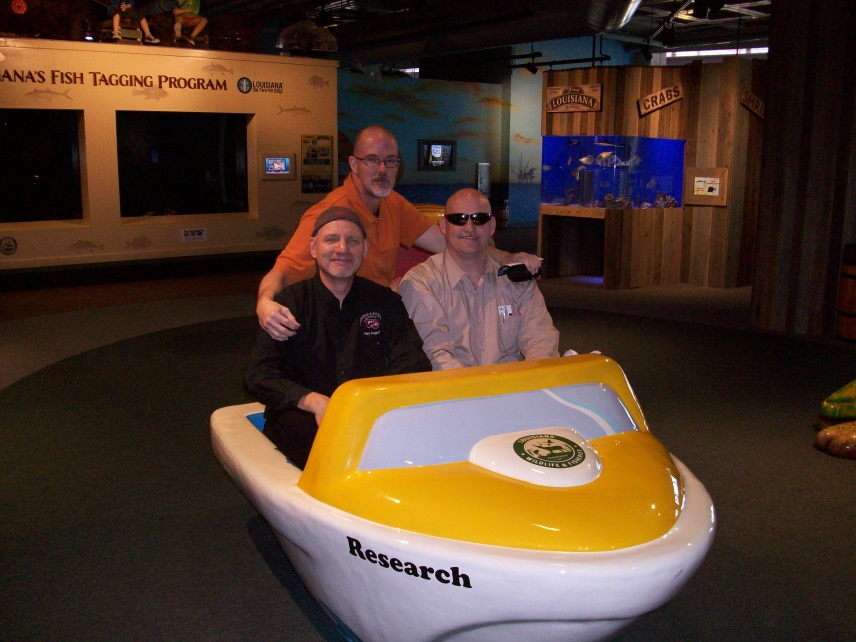 32
[Speaker Notes: That’s it.  I would appreciate some feedback.  Was there anything else you would have liked to see?  Is there a better way to share this information?  Send me an email and let me know what you think.  
 
I will post this on the Ogden homepage for you to review.  

Acknowledge LW CG GT KS for providing the data and faculty.]